Презентація на тему: Стоп Насильство.
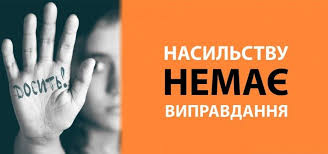 Підготувала студентка 1 курсу, Бод-120.
Шабардіна Ангеліна
Насильство це коли вас:
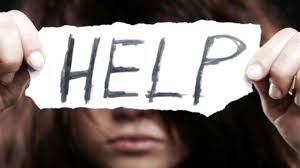 Бьють
Віднімають їжу
Примушують до сексуальних стосунків
Торкаються до вас, проти вашої волі 
Знущаються 
Штовхають
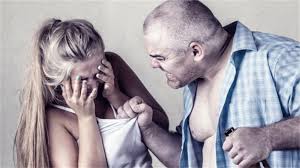 Домашнє і фізичне насильство.
Домашне насильство- це постійне словесне, емоційне, фізичне або сексуальне насильство (залякування, примус, побиття)
Фізичне насильство- це загроза зброєю, побиття, фізична ізоляція людини, відмова у наданні допомоги.
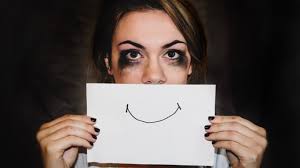 Психологічне насильство.
Психологічне насильство -це ігнорування та приниження почуттів іншої людини, її переконань, віросповідань, національної, расової та класової приналежності, публічна образа, приниження та інше.
Сексуальне насильство - примус до сексуальних відносин проти волі людини, образа жінки різними словами.
Торгівля людьми - це вербування та переміщення осіб шляхом насильства, обману, погроз, експлуатація людини.
Причини насильства
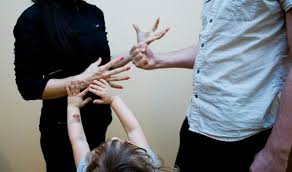 Пропаганда насильства ЗМІ
Вживання наркотиків , алкоголю
Неправильне сімейне виховання
Підлітковий вік
Впевненість у безкарності
Наслідки:
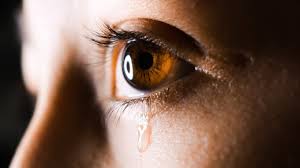 Самогубства
Конфлікти в сім’ ї
Кривдження інших
Порушення закону.
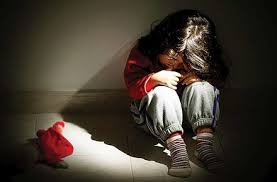 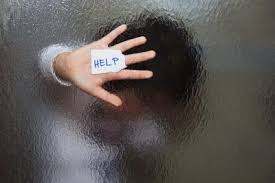 Якщо ви стали жертвою насильства. Вам потрібно:
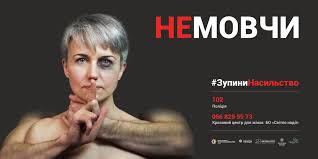 - викликати дільничного інспектора міліції (повинен бути складений протокол про факт насильства в сім'ї);
- у разі отримання тілесних ушкоджень дільничний повинен направити на проведення експертизи для зняття побоїв, на основі чого видається експертний висновок (ви можете самостійно звернутися за призначенням експертизи);
- якщо у висновку встановлено, що в результаті насильства були отримані тілесні ушкодження середньої тяжкості чи тяжкі, правоохоронними органами порушується кримінальна справа;
- що стосується легких тілесних ушкоджень та побоїв, відповідно до законодавства, для порушення кримінальної справи потерпілий повинен самостійно подати офіційну заяву в орган внутрішніх справ